Figure 1 Pulmonary histopathologic characteristics of fatal Bordetella pertussis pneumonia in infants (determined with ...
Clin Infect Dis, Volume 47, Issue 3, 1 August 2008, Pages 328–338, https://doi.org/10.1086/589753
The content of this slide may be subject to copyright: please see the slide notes for details.
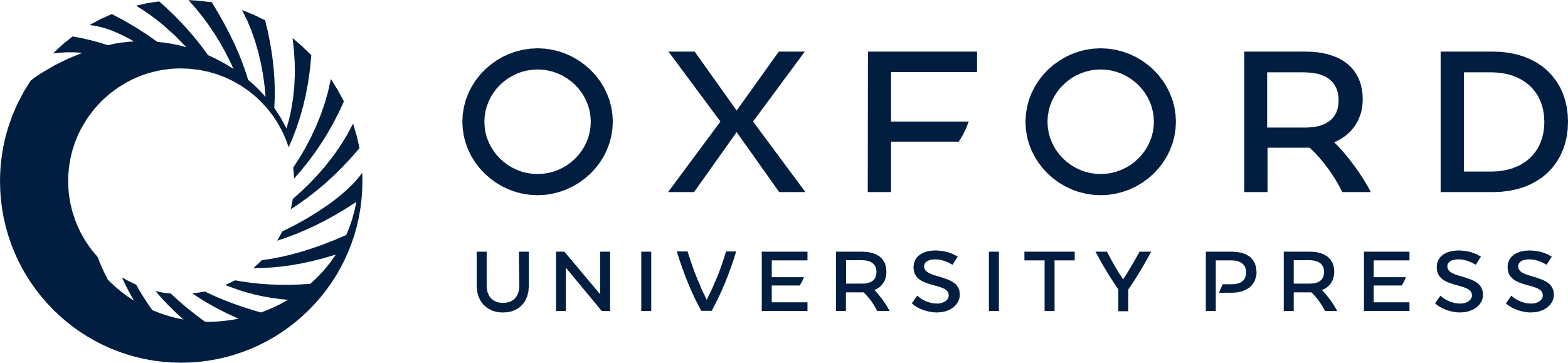 [Speaker Notes: Figure 1 Pulmonary histopathologic characteristics of fatal Bordetella pertussis pneumonia in infants (determined with use of hematoxylin and eosin stain). A, Necrotizing bronchiolitis and bronchopneumonia (original magnification, ×25). B, Abundant bordetellae in the cilia of respiratory epithelial cells in a bronchiole (original magnification, ×158). C, Abundant intra-alveolar macrophages and edema (original magnification, ×50). D, Coarse, amphophilic, intra-alveolar edema (original magnification, ×25). E and F, Aggregates of mixed leukocytes in pulmonary arterioles (original magnification, ×100).


Unless provided in the caption above, the following copyright applies to the content of this slide: © 2008 by the Infectious Diseases Society of America]